City of Laguna BeachInvestment Status ReportWith Guest Financial ExpertBill Blackwill, Managing DirectorStifel Investment Services
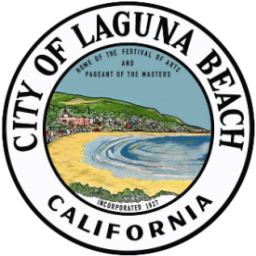 Monday November 29, 2021 10:30am
Zoom Instructions
City of Laguna BeachInvestment Status Report September 30, 2021With Guest Financial ExpertBill Blackwill, Managing DirectorStifel Investment Services
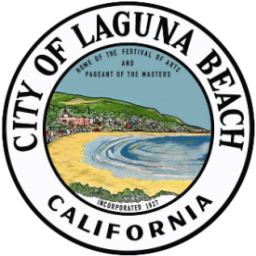 Monday November 29, 2021 10:30am
Zoom Instructions

Agenda
Introductions
Economic update – Bill Blackwill
Laguna Beach Portfolio Update
2021 Investment Strategy and Policy Discussion

	Laura Parisi, CPA, CCMT			Victoria H. McIntosh, CPA
	City Treasurer					Deputy City Treasurer
lparisi@lagunabeachcity.net 
(949)497-0327 office (part-time)	(949)677-0327 cell
Economic Update Bill Blackwill, Managing DirectorStifel Investment Services
11/23/2021
City of Laguna Beach - Investment Status Report
3
The Fed
Letting Inflation run hot 
Will it be transitory or not?
They have begun to taper asset purchases
They have said they are likely to raise rates in 2022
11/23/2021
City of Laguna Beach - Investment Status Report
4
Current Rates and Market Information
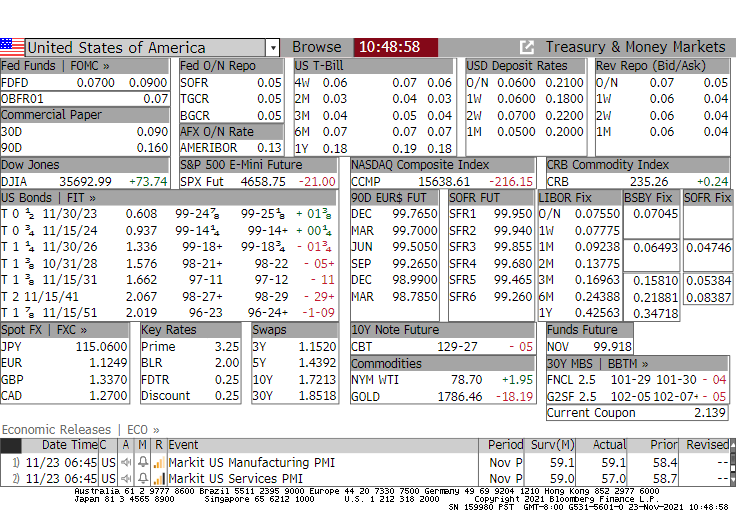 11/23/2021
City of Laguna Beach - Investment Status Report
5
Yield Curve Now vs 1yr ago
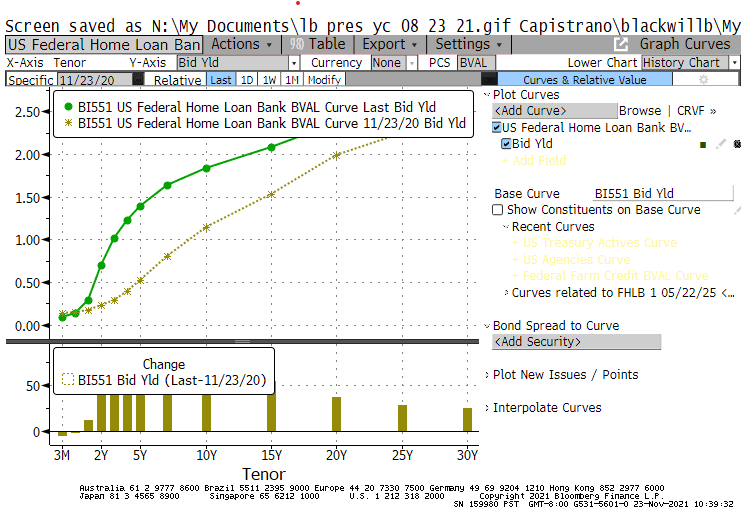 11/23/2021
City of Laguna Beach - Investment Status Report
6
Questions to Ask
Will the Economic Recovery Continue?
What will happen with Covid?
Will Inflation be transitory?
Will supply chain issues improve?
Will people go back to work?
11/23/2021
City of Laguna Beach - Investment Status Report
7
Stifel’s Forecast
We expect higher short-term rates
We expect the 2yr Treasury to be 0.95 by the end of 2022 but we only expect the 10yr Treasury to be 1.75
They are currently 0.61 and 1.66
Our Strategist has concerns over just how transitory inflation will be
11/23/2021
City of Laguna Beach - Investment Status Report
8
Economic and Rate Forecast
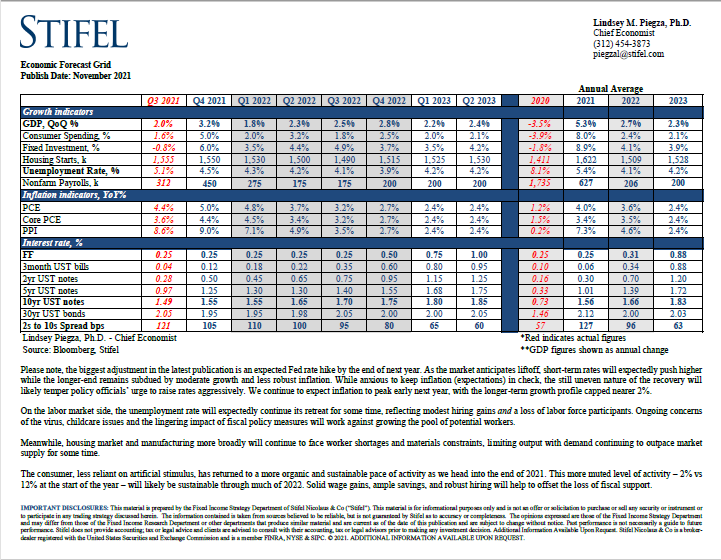 11/23/2021
City of Laguna Beach - Investment Status Report
9
Laguna Beach Portfolio UpdateEmerging from Investing During the Pandemic
At February 29, 2020
At September 30, 2021
$105.5 Million Dollars

Average yield 1.99%.

Benchmark 2-year T-Bill was 0.89% and declining to 0.49% at 3/11/20.

Effective duration is less than stated duration and estimated at 1.44 years.

Highly rated securities.

GAAP:  Unaudited unrealized gain $851,000.
$105.7 Million Dollars

Average yield 0.98%.

Benchmark 2-year T-Bill was 0.28%

Effective duration is less than stated duration and estimated at 2.46 years.

Highly rated securities.

GAAP:  Unaudited unrealized loss $54,000.
11/23/2021
City of Laguna Beach - Investment Status Report
10
City of Laguna Beach2021 Investment Strategy and Policy Discussion
2021 ESG Investing - Fossil Fuel Divestment:

In 2017 the Ad Hoc Committee encouraged and discouraged certain investment types including fossil fuels while remaining silent in the Investment Policy to allow maximum choices in changing markets.

The 2017 strategy has worked well and there are no direct fossil fuel investments in today’s portfolio.

There is not a requirement for banks to disclose fossil fuel clients or their relationships.  The fossil fuel category is broad and infinitely complex. Best efforts would need to be made to standardize the measurement and definition fossil fuel companies. Assistance would be welcomed.

I could not find a major bank on the internet that did not have some type of ESG concern.  There is a need to balance the stability, breath of services and other factors as identified by the community with a banks ESG policies.
11/23/2021
City of Laguna Beach - Investment Status Report
11
City of Laguna Beach2022 Investment Strategy and Policy Discussion
2022 Recommended Strategies:

Barbell maturities to increase yield in rising rate environment.

Continue daily cash flow forecasting and analysis.

In a rising rate environment, invest outside of LAIF on the short end.

No new California municipal investment legislation in 2021.

Any policy restrictions should be carefully considered because the impact in a volatile political environment is uncertain.  

Encourage selection of ESG sensitive investments and discourage investment in fossil fuel companies.  Regularly but no less than annually consider the need to add a restriction to the Investment Policy.
11/23/2021
City of Laguna Beach - Investment Status Report
12